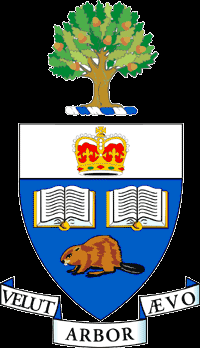 SnowFlock: VM Cloning for Parallel Cloud Computing
H. Andrés Lagar-Cavilla, Joseph Whitney, Adin Scannell, Stephen Rumble,           Eyal de Lara, Michael Brudno, M. Satyanarayanan*
University of Toronto, *Carnegie Mellon University
andreslc@cs.toronto.edu
KEY POINTS
Implementation
Virtual Machine cloning
Same semantics as UNIX fork()
All clones are identical, save for ID
Local modifications are not shared
API allows applications to direct parallelism
Sub-second cloning time
Negligible runtime overhead
Scalable: experiments with 128 processors
VM descriptors: fast cloning
Distill VM suspend/resume to minimum necessary
Memtap: memory on demand
Copy-on-access the rest of the state
Avoidance Heuristics: efficiency
Don’t fetch pages given to malloc, I/O buffers
Multicast distribution: scalability and prefetching
Do 32 for the price of one
Originating VM
(1) Make VM descriptor
Near-Interactive Parallel Internet Service
VM descriptor
(2) Descriptor distributed
Applications that exhibit embarrassing parallelism
Offered as a near-interactive service by large institutions
Hour-long queries  solved in seconds
Memory State
(3) Descriptor
 spawns VM
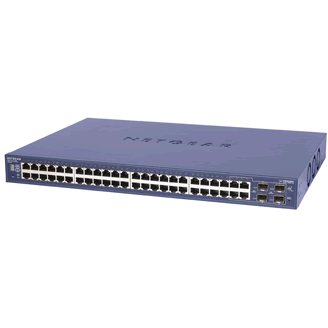 Multicast
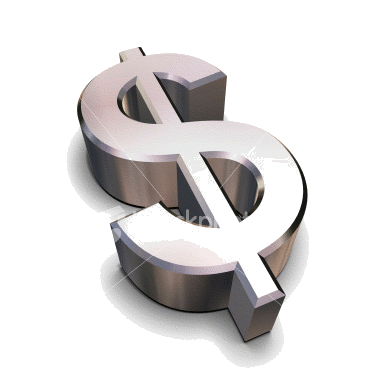 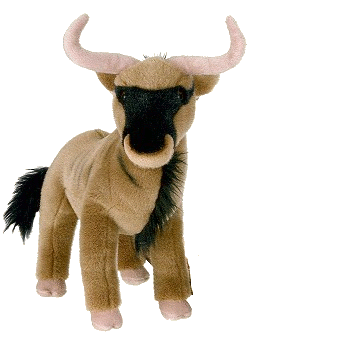 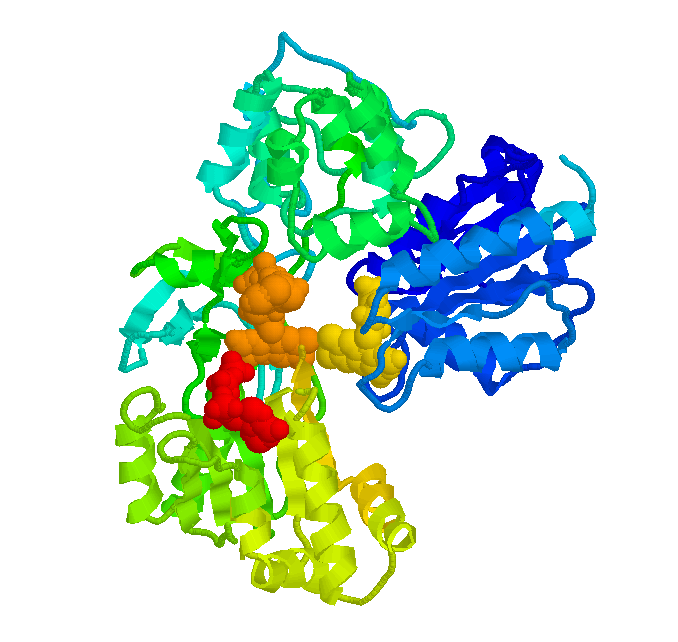 VM descriptor
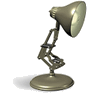 VM descriptor
memtap
memtap
VM Clone 2
(4) State fetched on-demand
Parallel Services In The Cloud
VM Clone 1
Fetched page
Fetch avoided (heuristics)
Impromptu Parallelism → Impromptu Clusters
Requests arrive at any time
Machines become available at any time
VM “swap in” in the cloud takes seconds/minutes
Resume from disk., boot, live migrate
SnowFlock: swiftly span new machines, leverage parallelism
Provide near-interactive response times (tens of seconds)
Some Results
65
67
53
56
80
This API…
84
51
55
tix = sf_request_ticket(howmany)
prepare_computation(tix.granted)
me = sf_clone(tix)
do_work(me)
if (me != 0)
	send_results_to_master()
	sf_sync()
else
	collate_results()
	sf_join(tix)
9
10
47
49
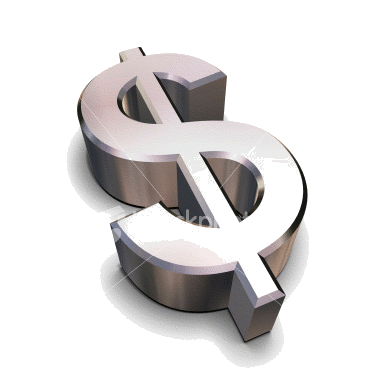 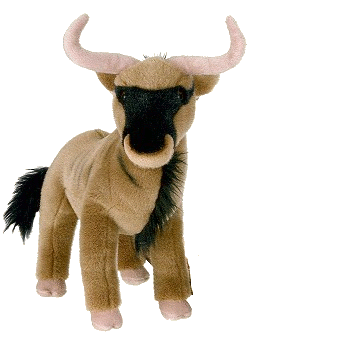 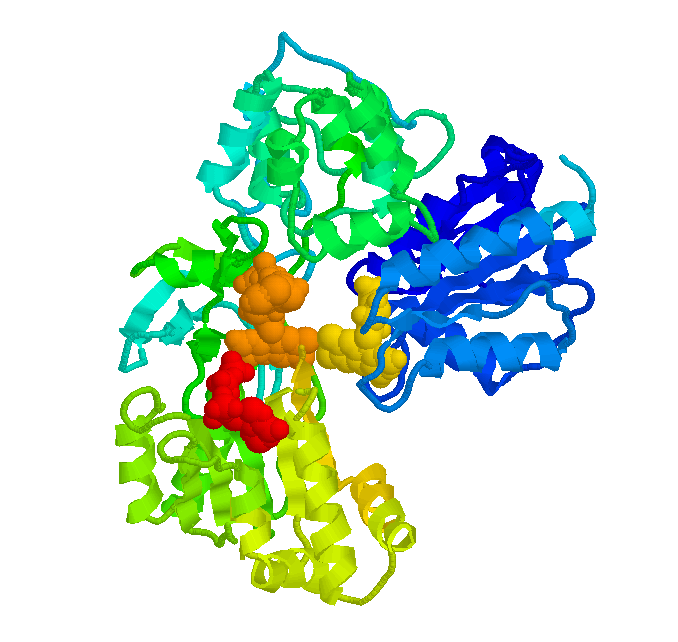 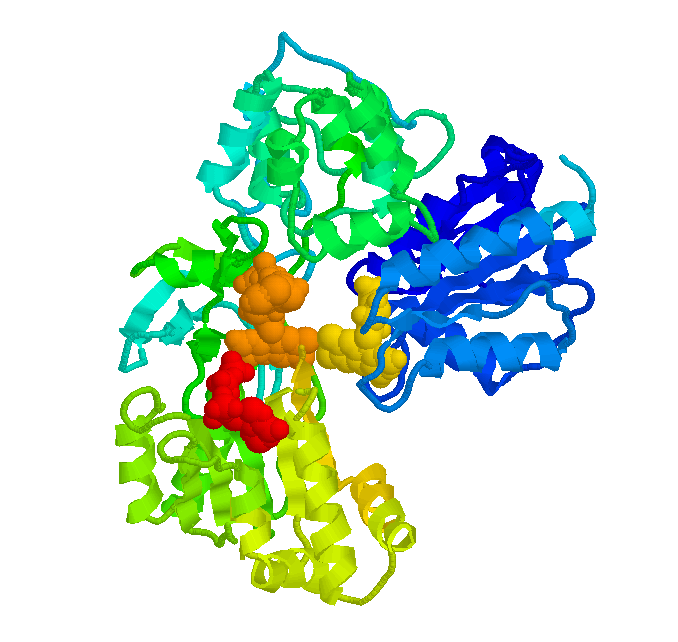 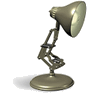 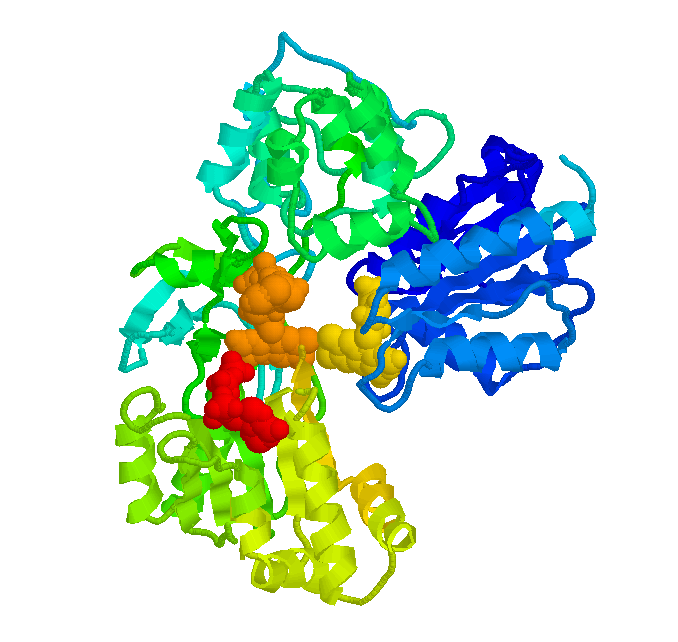 … Gives You This: Impromptu Clusters
On-the-fly parallelism
Immediately pop up multiple identical VMs
Talking on their own isolated network
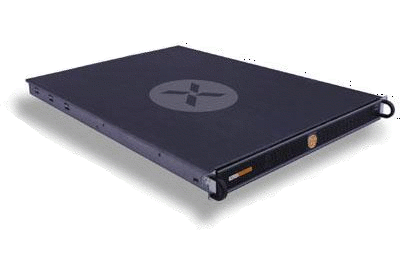 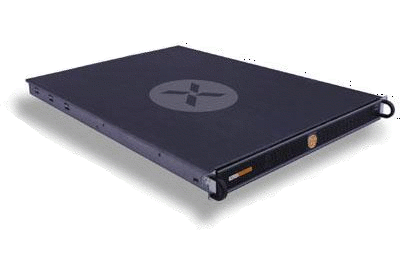 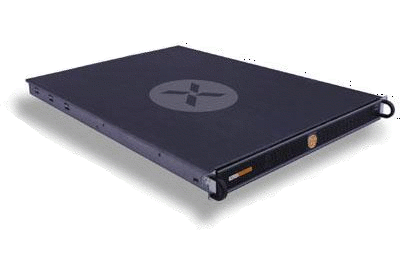 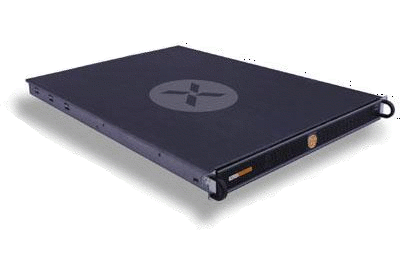 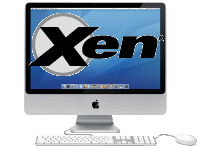 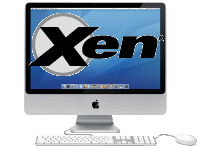 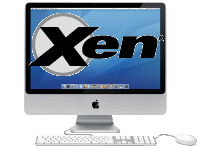 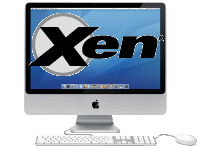 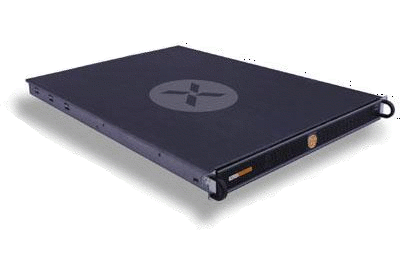 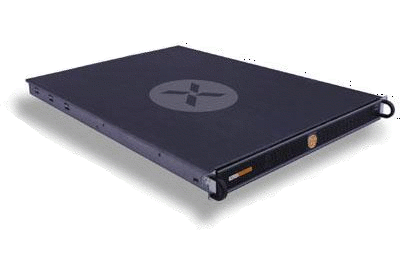 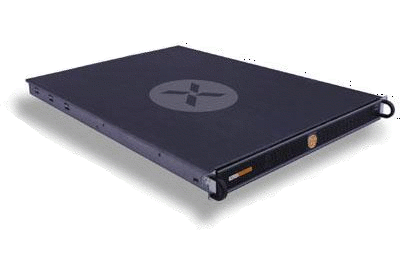 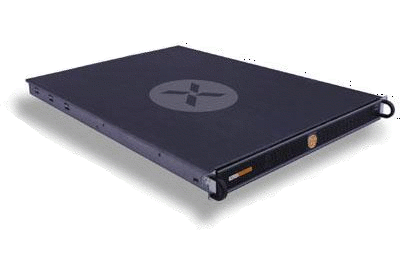 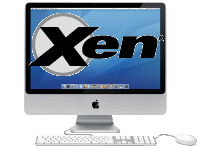 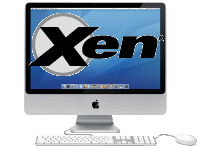 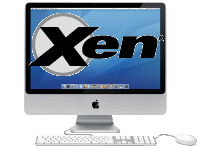 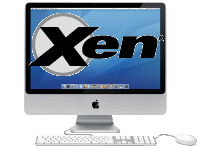 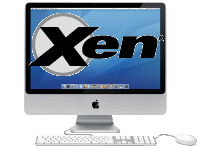 What’s Next?
Turn cluster management upside down
No idle VMs, no consolidation, no live migration
Big Data
Map/Reduce, Lustre, Hadoop
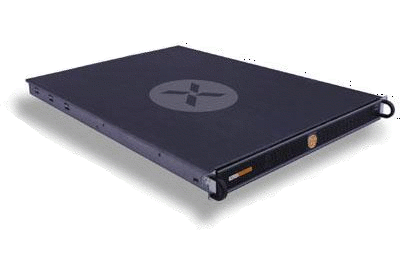 Physical cluster node
Impromptu Cluster
Virtual Machine
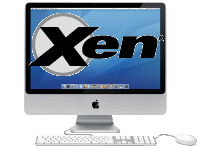